«Дружбой с детства дорожи»
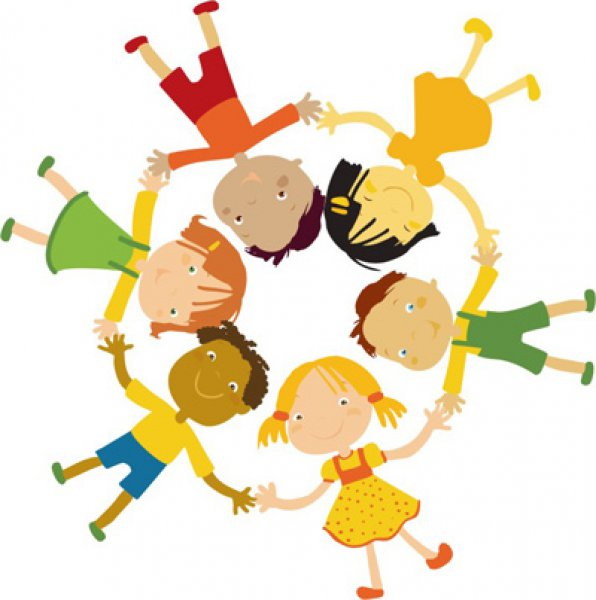 Ребус
,,                ,,,,,
Д          Ж
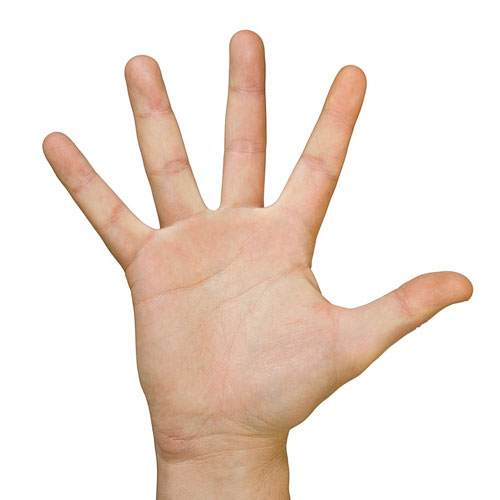 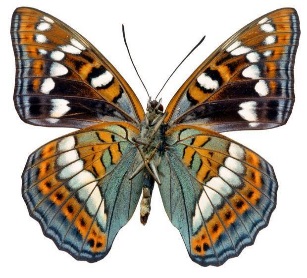 Цели :1. Узнать, что такое дружба?2. Каким должен быть настоящий друг3. Составить модель настоящей дружбы.
В толковом словаре Ожегова:
Дружба – близкие отношения, основанные на взаимном доверии, привязанности, общности интересов.

Владимир Иванович Даль в своём знаменитом «Толковом словаре» приводит такое определение дружбы:
«Дружба - …это бескорыстная приязнь».
«Друг»




«Товарищ» 




«Знакомый»
Цели :1. Узнать, что такое дружба?2. Каким должен быть настоящий друг3. Составить модель настоящей дружбы.